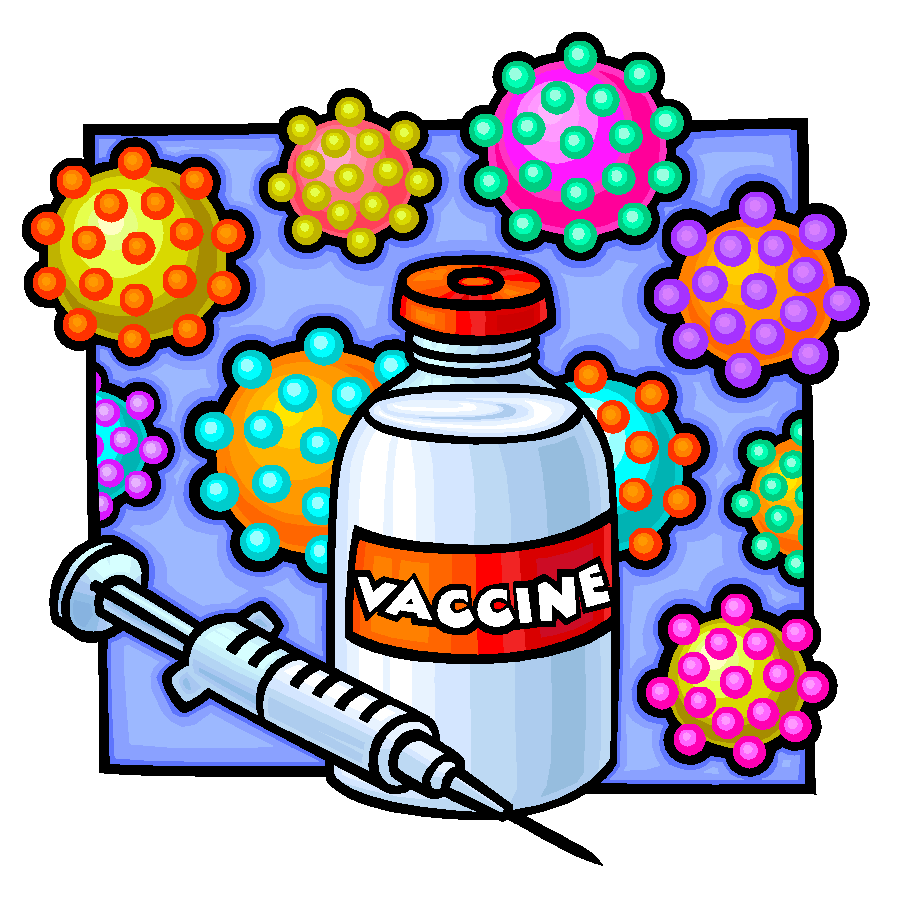 VACCINES  
AND  THEIR DEVELOPMENT
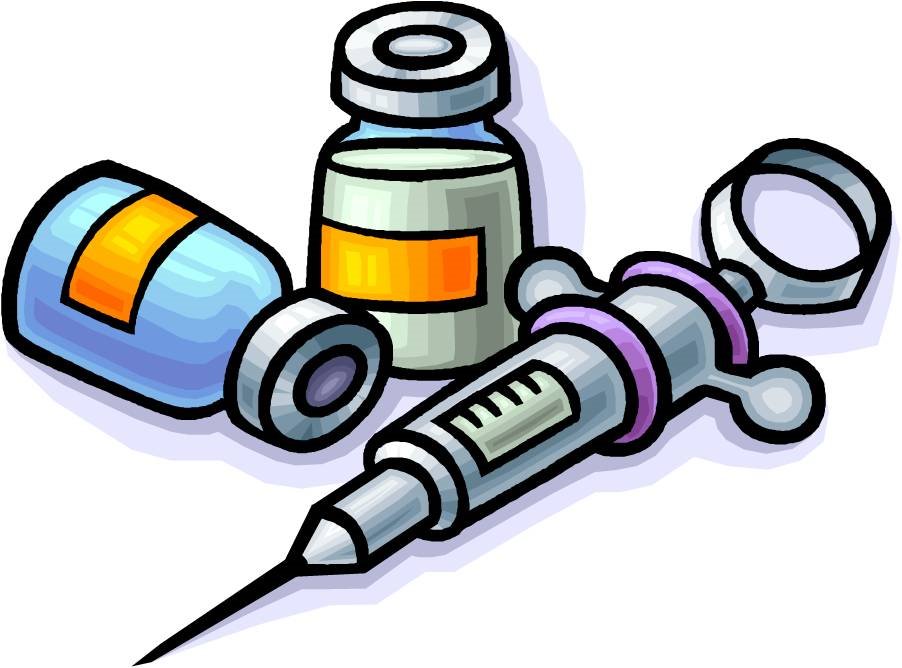 VACCINATION
VACCINATION
Definition
Vaccine applies to all biological preparations, produced from living organisms, that enhance immunity against disease and either prevent (prophylactic vaccines) or, in some cases, treat disease (therapeutic vaccines).
Goals of vaccination
Vaccinate the largest possible number of individuals in the population at risk. 

Vaccinate each individual no more frequently than necessary. 

Vaccinate only against infectious agents to which individuals have a realistic risk of exposure and subsequent development of disease.
How vaccines are made
how vaccines work
Vaccines usually stimulate the immune system 
to recognize the infectious agent and to produce 
antibodies to the disease. 

If the immunized animal is later exposed to the 
infectious agent, the antibody-producing cells 
“remember” their earlier encounter with the 
infectious agent and respond quickly to make 
more antibodies.
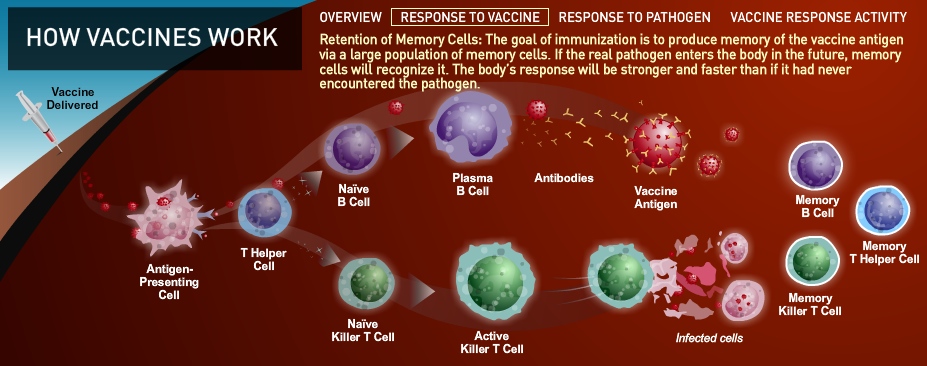 Types  of  vaccines
TYPES OF VACCINES
1. Live/attenuated vaccines
These vaccines contain a version of the living 
microbe that has been weakened in the lab so 
it cannot cause disease. 

Example: Small pox vaccine.
Advantages:
Good teachers of immune system
Elicit strong cellular and antibody response
Confer life long immunity with only 1-2 doses

Disadvantages:
Remote possibility exists that microbe could revert to a virulent form & cause disease. 
Not everyone can safely receive live vaccines
Need refrigerated to stay potent
Difficult to be transported to underdeveloped places.
2. killed/inactivated vaccines
Scientists produce inactivated vaccines by killing 
the disease-causing microbes with chemical, heat 
and radiation.

Example: Typhoid vaccine.
Advantages:
More stable and safer.
Dead microbes cannot mutate back.
No refrigeration required.
Can be transported over long distances.

Disadvantages:
Stimulate weaker immune response.
Several additional doses required.
Not effective for people who don’t have regular access to health care.
3. Subunit vaccines
Instead of the entire microbe, subunit vaccines 
include only the antigens that best stimulate the 
immune response. In some cases, these vaccines 
use epitopes, the very specific part of the 
antigens that antibodies or T-cells recognize and 
bind to. 

Example: Influenza vaccine.
Advantages:
Lower chances of adverse reactions.
Stable and safer.

Disadvantages:
Identifying best antigens is a tricky and time-consuming process.
Expensive to manufacture.
Require boosters.
4. Toxoid vaccines
For bacteria that secrete toxins or harmful 
chemicals, a toxoid vaccine might be the solution. 
Scientists inactivate toxins by treating them 
with formalin. Such “detoxified” toxins are called 
toxoids. 

Example: Tetanus vaccine.
Advantages:
Safer to use.
Immune system learns to fight off natural toxins.

Disadvantages:
Initiate weak immune response.
Require boosters.
5. Conjugate vaccines
If a bacterium possess an outer coating of 
polysaccharides, as many harmful bacteria do, 
researchers may make a conjugate vaccine for it. 
Polysaccharide coating disguises the bacterium’s 
antigens from the immune system. In conjugate 
vaccines, scientists link antigens to the 
polysaccharide coating so they can be recognized 
by the immune system.

Example: Haemophilus Influenza B vaccine.
Advantages:
Higher efficacy.
Cannot cause disease.

Disadvantages:
Difficult to make.
Expensive.
6. Dna vaccines
In particular, DNA vaccines use the genes that 
code for all important antigens. There genes are 
inserted into the body and taken up by cells. The 
DNA instructs those cells to make, secrete and 
display the antigens on their surfaces to be 
recognized by the immune system. 

Example: Herpes vaccine.
Advantages:
Evoke a strong antibody response.
Stimulate a strong cellular response.
Cannot cause the disease.
Easy and inexpensive to design.

Disadvantages:
May cause adverse reaction.
Potential for disrupting normal cellular processes.
7. Recombinant vector vaccines
In these vaccines, attenuated viruses or bacteria 
are used to introduce microbial DNA to the cells 
of body. The genetic material in bacteria cause 
them to display antigens on their surfaces. In case 
of viruses, the genes are inserted into the cells 
and antigens displayed on them. Both cases 
generate an immune response.   

Example: HIV vaccine.
Advantages:
Closely mimic natural infection.
Good at stimulating the immune system.
Strong immune response evoked.

Disadvantages:
Expensive to produce.
Weakened microbes may mutate to disease causing state. 
Not everyone can receive these vaccines. 
Need refrigeration.
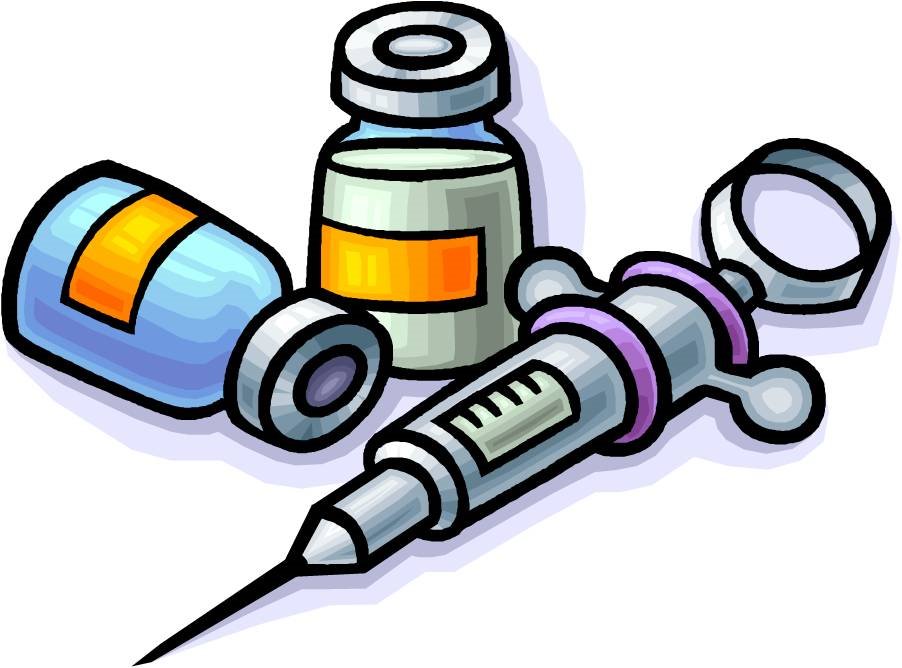 ROUTES  OF  ADMINISTRATION of  vaccines
ROUTES OF ADMINISTRATION OF VACCINES
1. Subcutaneous route
If you are giving a subcutaneous injection, you will 
inject directly into the fatty tissue (under the 
skin and overlying the muscle) on the back of the 
upper arm.

For infants, fatty tissues over the thigh muscles 
and for babies older than 12 months, fatty tissues 
in the upper arm are the site of injection.
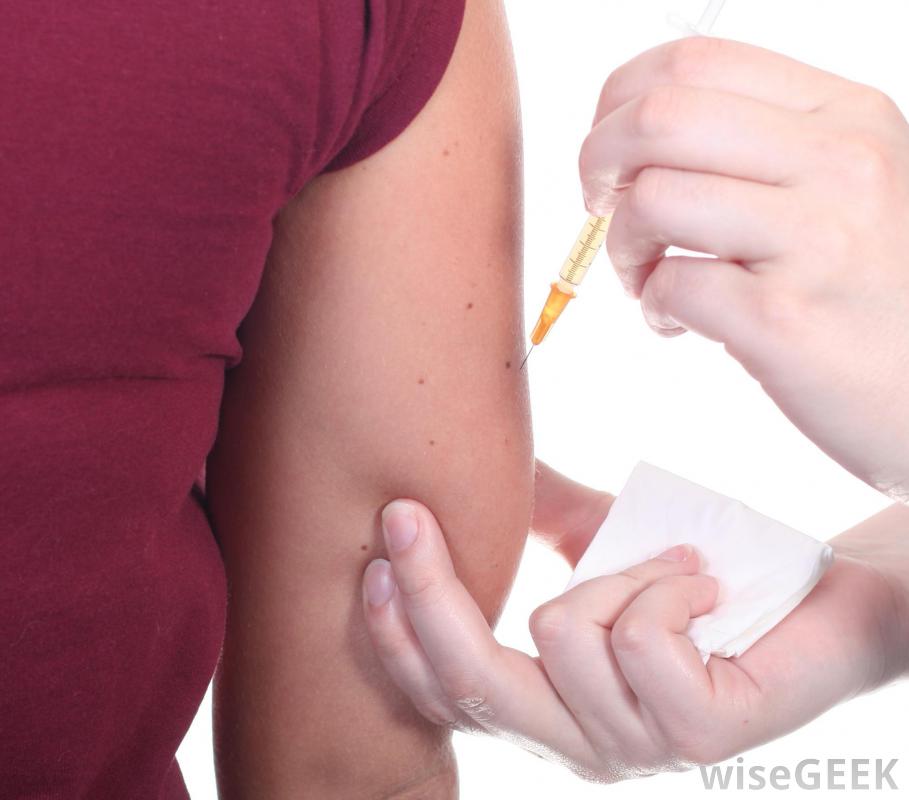 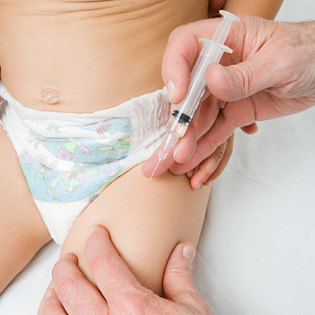 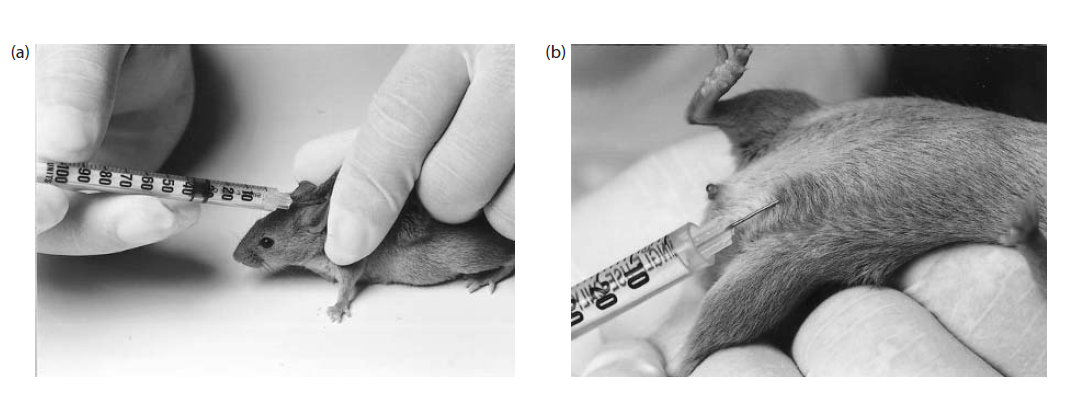 2. Intramuscular route
If you are giving an intramuscular
injection, you will inject directly into the 
Deltoid muscle, below the shoulder on the 
upper arm.

In children, anteriolateral thigh muscles are 
used to inject vaccines.
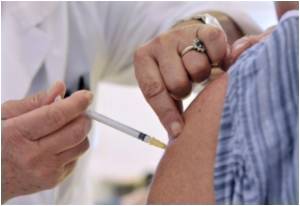 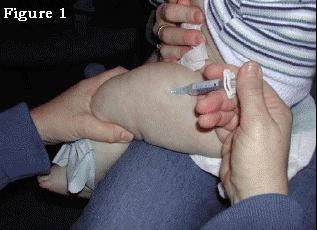 3. Intradermal route
An intradermal (ID) injection is the injection 
of a small amount of fluid into the dermal 
layer of the skin. Appropriate site for 
intradermal vaccine injection is the inner arm.
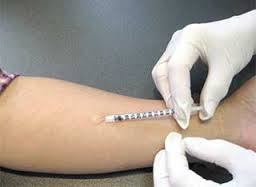 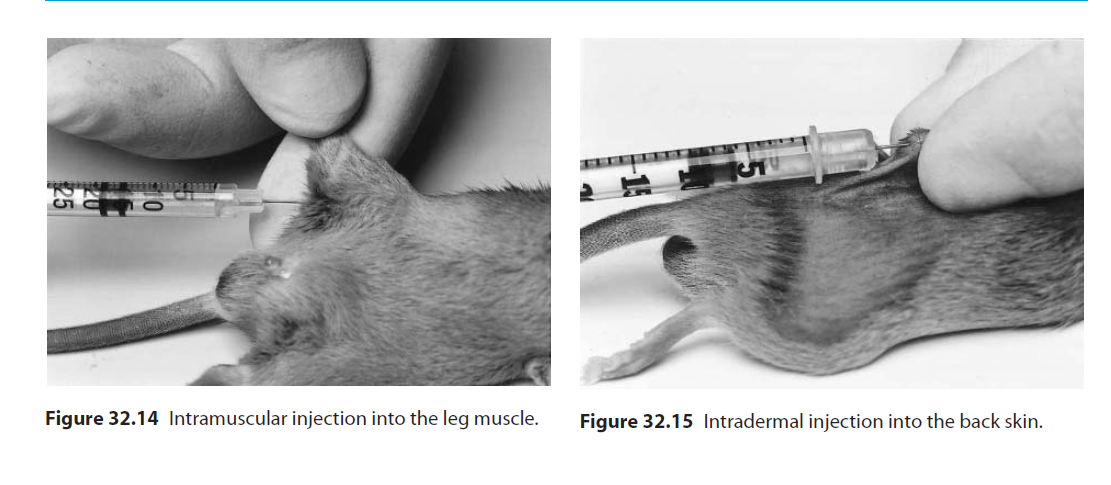 4. Intranasal route
The patient is made to sit upright with the 
head tilted. Tip of the sprayer is inserted 
slightly into the nostrils and vaccine is 
sprayed.
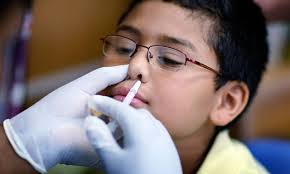 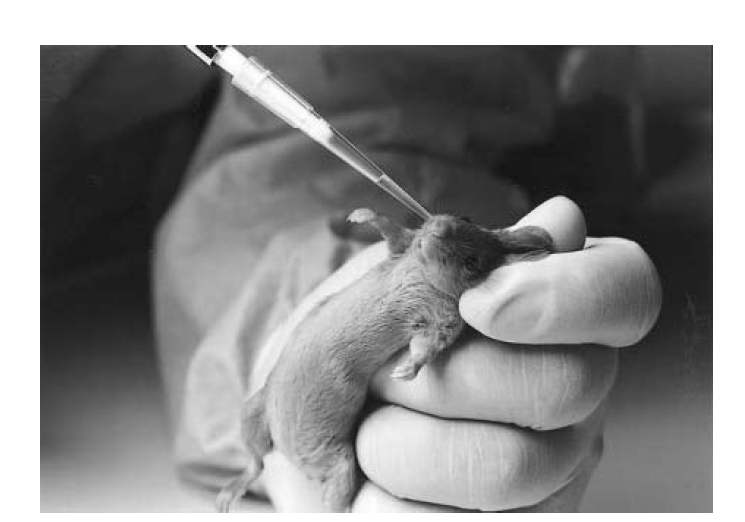 5. Oral route
It is administered slowly and carefully into 
the mouth and never directly into the throat.
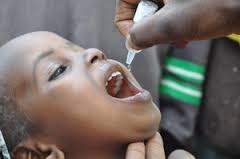 ADJUVANTS
DEFINITION
An adjuvant (from Latin, adiuvare: to aid) is a pharmacological and/or immunological agent that modifies the effect of other agents. 

Adjuvants may be added to vaccine to modify  the immune response by boosting it such as to give a higher amount of antibodies and a longer lasting protection, thus minimizing the amount   of injected foreign material.
MECHANISM OF ADJUVANTS
Adjuvants can enhance the immune response to the antigen in different ways:

extend the presence of antigen in the blood
help absorb the antigen presenting cells antigen
activate macrophages and lymphocytes
support the production of cytokines
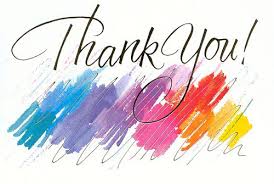